আজকের ক্লাসে সবাইকে
স্বাগতম
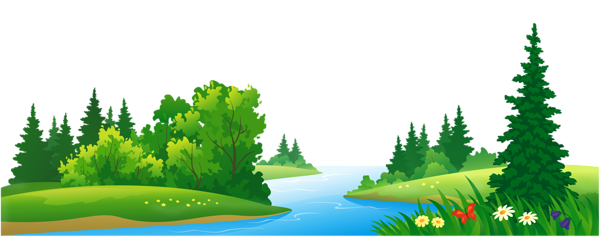 পরিচিতি
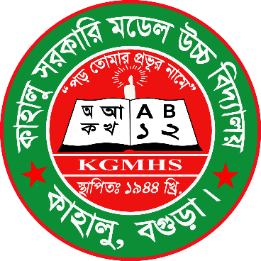 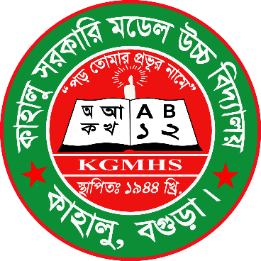 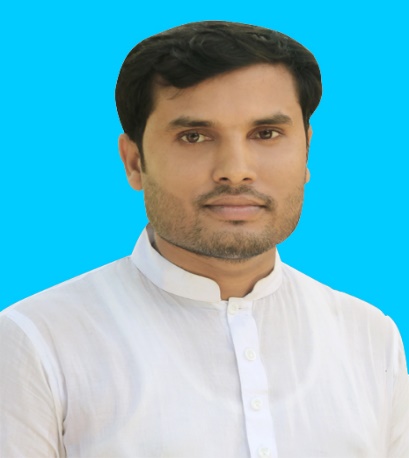 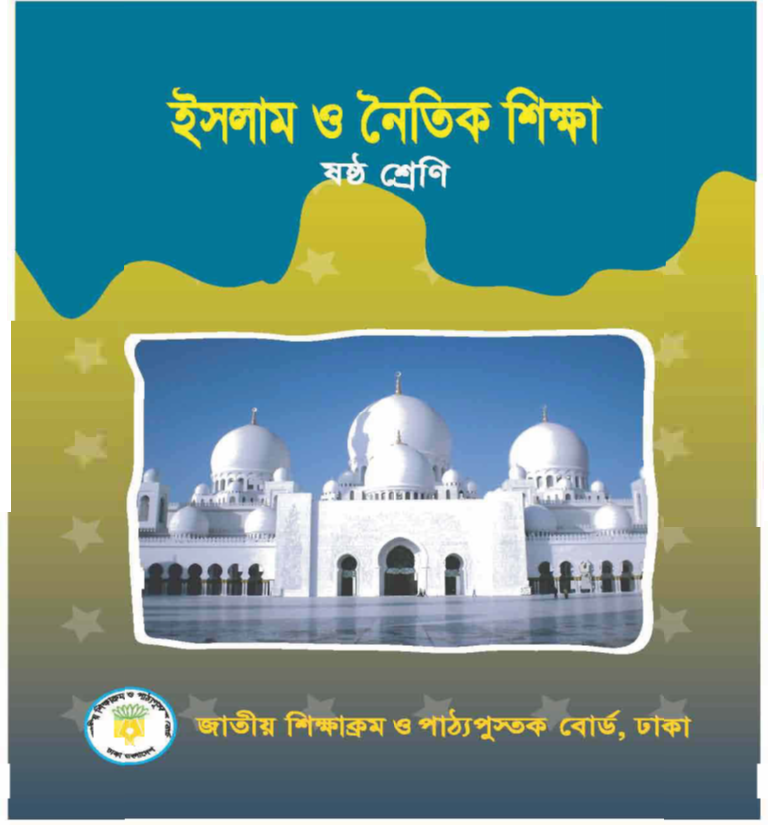 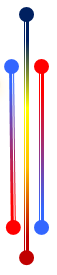 অধ্যায়-তৃতীয়
পাঠ-৪
মোঃ আব্দুল হালিম
সহকারী শিক্ষক
কাহালু সরকারি মডেল উচ্চ বিদ্যলয়
কাহালু, বগুড়া।
মোবাইল -01917767044
নিচের লেখা গুলো পড় এবং বল
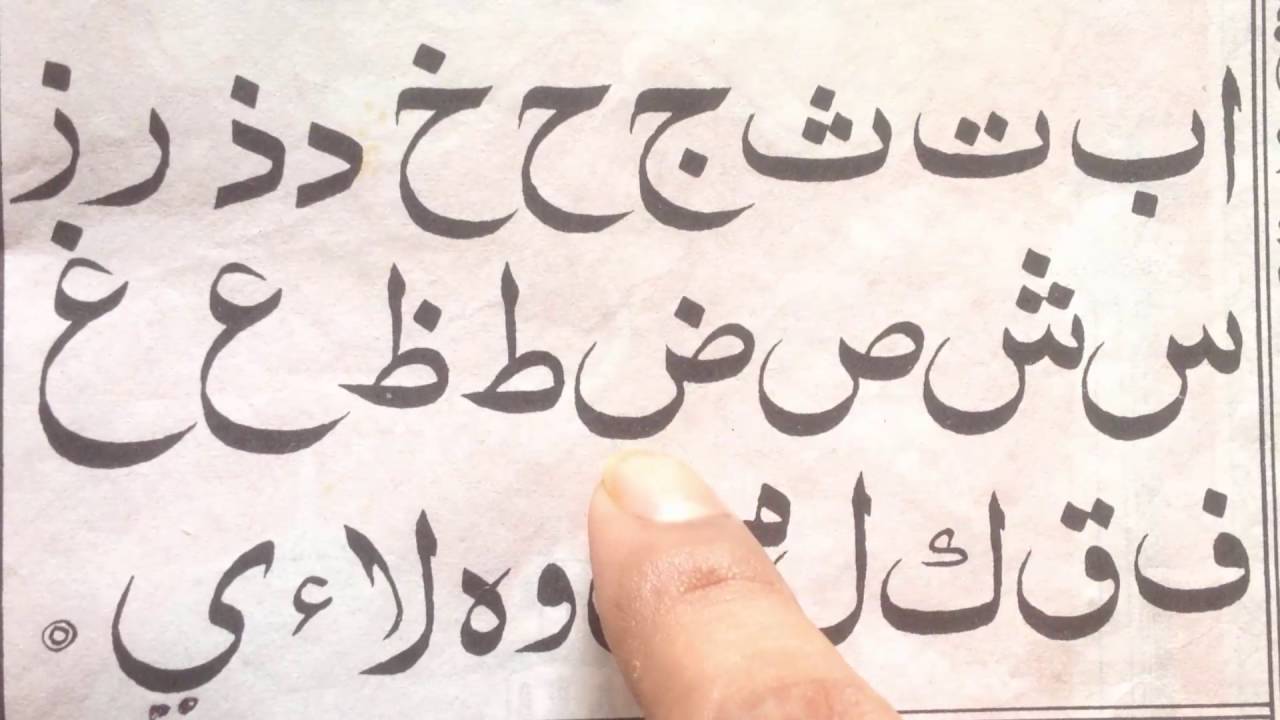 মাখরাজ বলে
উক্ত হরফ গুলোর নির্দিষ্ট উচ্ছারণের স্থান আছে কী ?
এই উচ্চারণের স্থানকে আরবীতে কি বলে ?
হ্যাঁ
আরবী
লেখা গুলো কোন ভাষার  ?
আজকের পাঠ
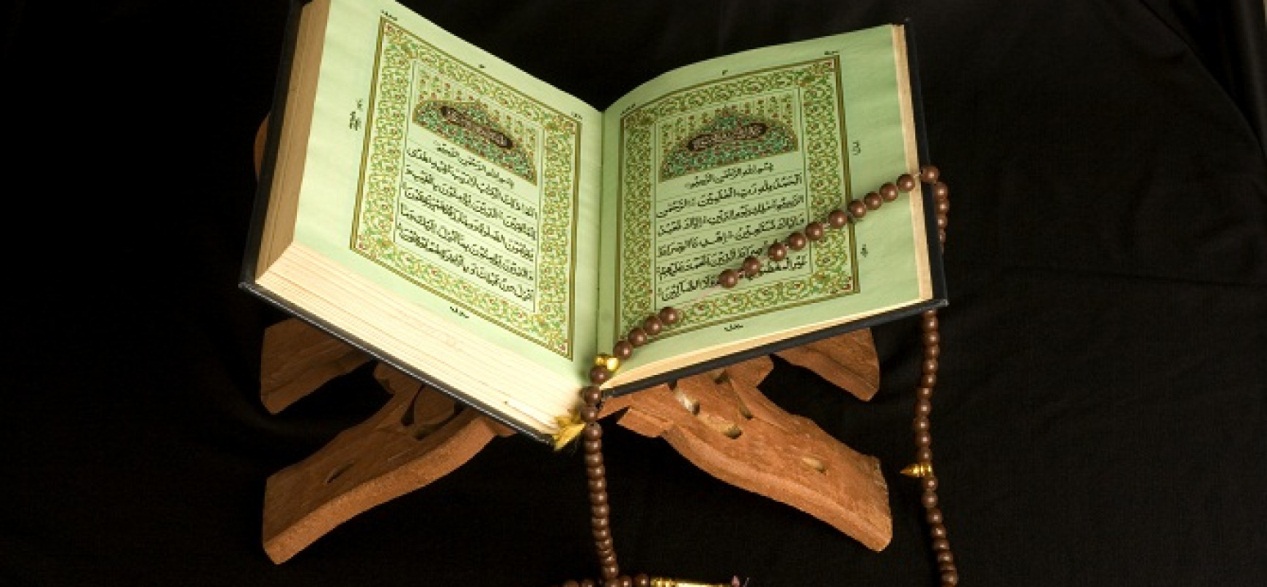 মাখরাজ
শিখনফল
এ পাঠ শেষে শিক্ষার্থীরা...

মাখরাজের পরিচিতি  বলতে পারবে।
মাখরাজ কয়টি ও মুখের কয়টি স্থানে অবস্থিত তা  ব্যাখ্যা করতে পারবে।
২৯টি আরবি হরফের ১৭টি মাখরাজ চিহ্নিত করে তা বিশ্লেষণ করতে পারবে।
মাখরাজের পরিচিতি
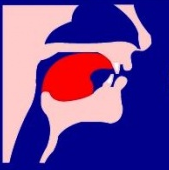 মাখরাজের শব্দের অর্থ
বের হওয়ার স্থান বা উচ্চারণের স্থান
পরিভাষায়--
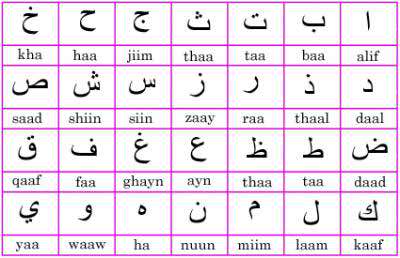 আরবী হরফ সমুহ মুখের যে স্থান থেকে উচ্ছারিত হয় সে স্থানকে মাখরাজ বলে ।
আরবি হরফ মোট ২৯টি।
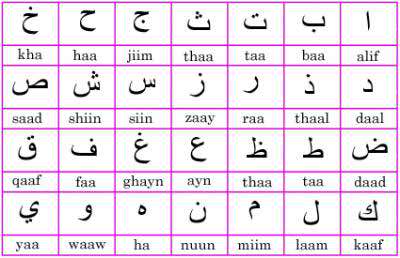 মাখরাজ ১৭টি
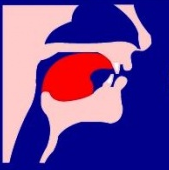 এই হরফগুলো মুখের ১৭টি স্থান থেকে উচ্চারিত হয়।
এই ১৭টি স্থানকে মাখরাজ বলা হয়।
এবার চিত্রটি লক্ষ্য কর-
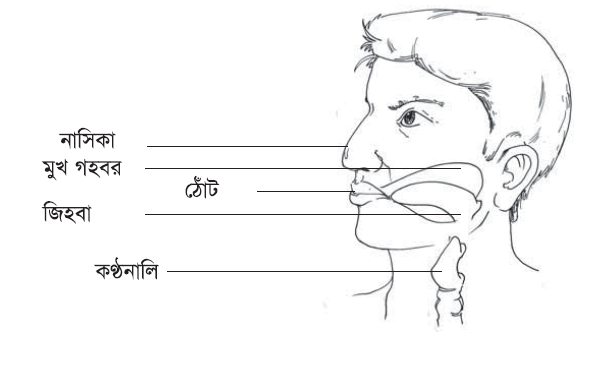 ১৭টি মাখরাজ মুখের ৫টি স্থানে অবস্থিত
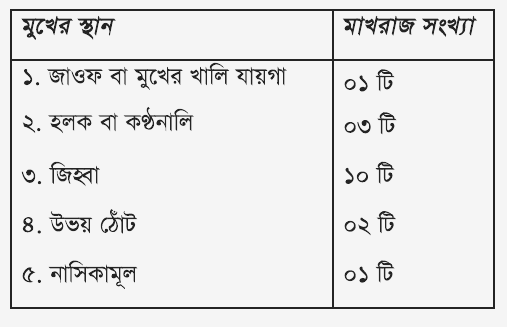 একক কাজ
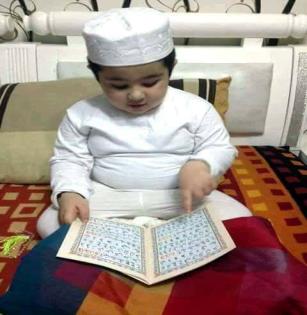 আরবি 10টি হরফ বা বর্ণ খাতায় লিখ ।
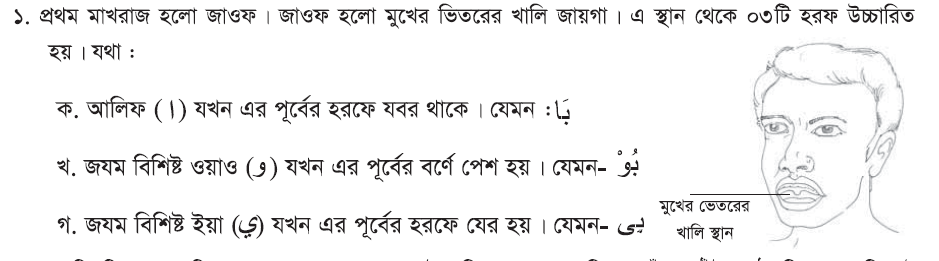 1নং মাখরাজ
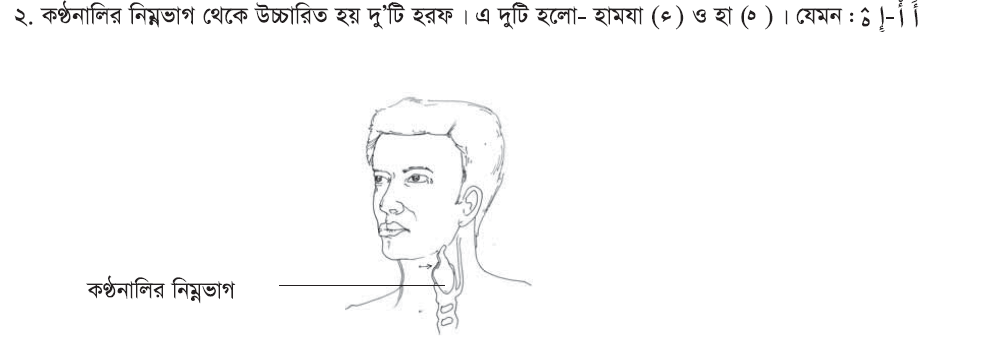 ২নং মাখরাজ
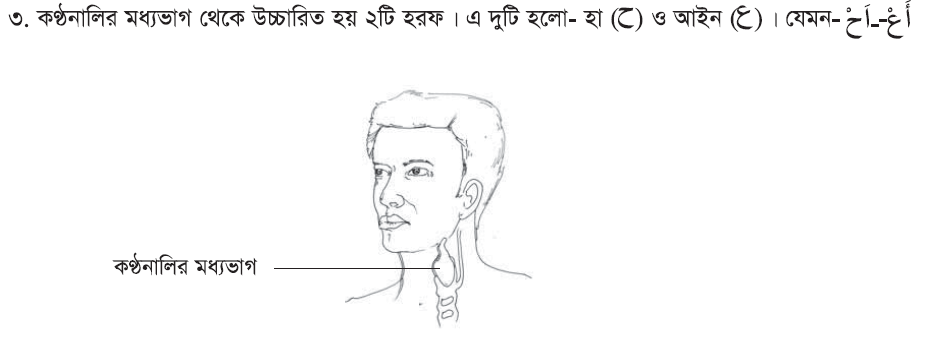 ৩নং মাখরাজ
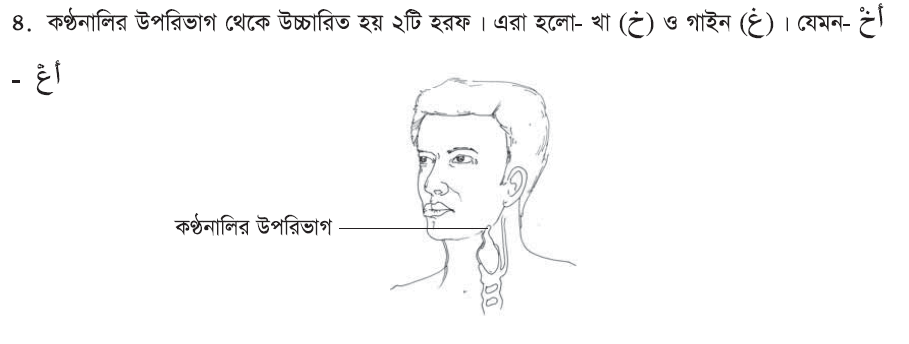 ৪নং মাখরাজ
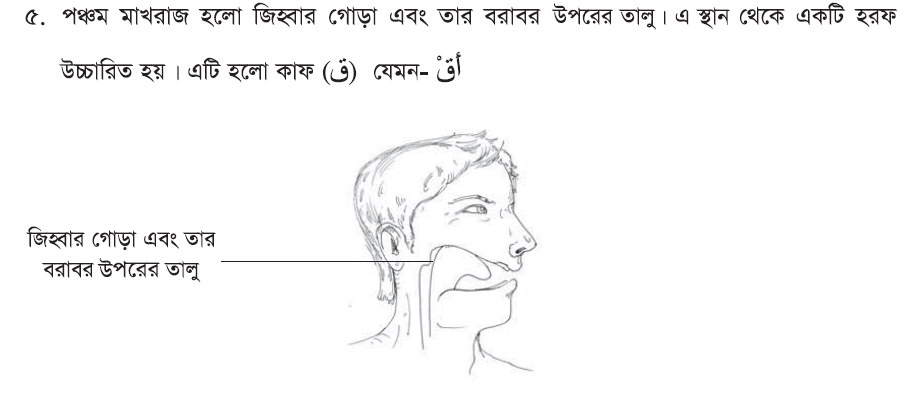 5নং মাখরাজ
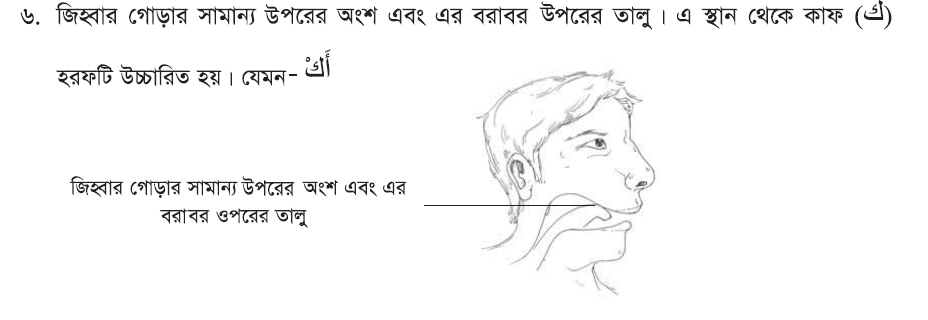 6নং মাখরাজ
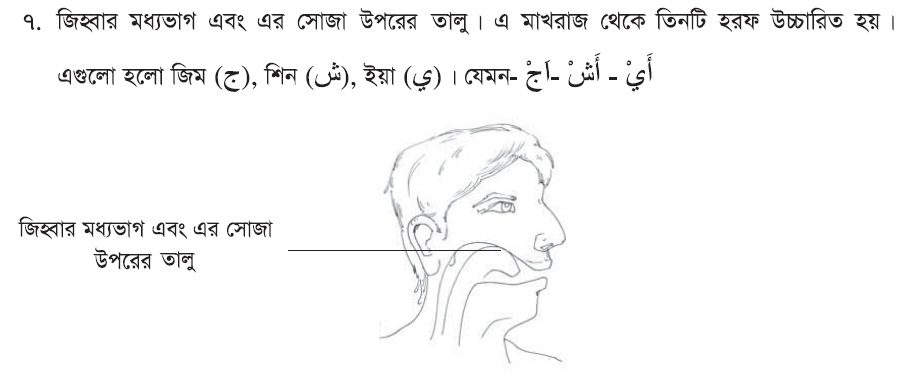 ৭নং মাখরাজ
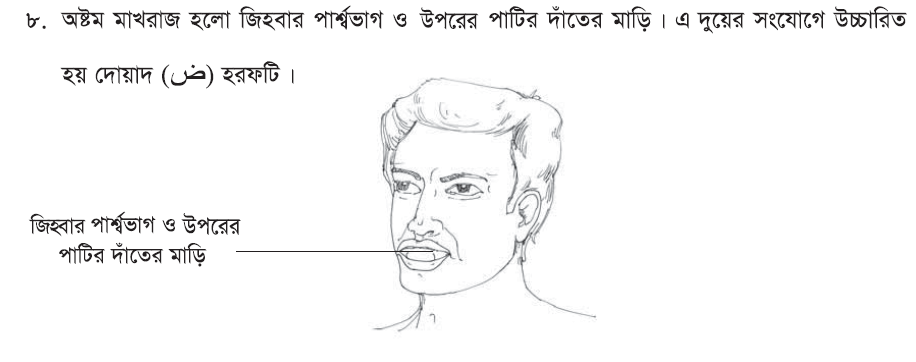 ৮নং মাখরাজ
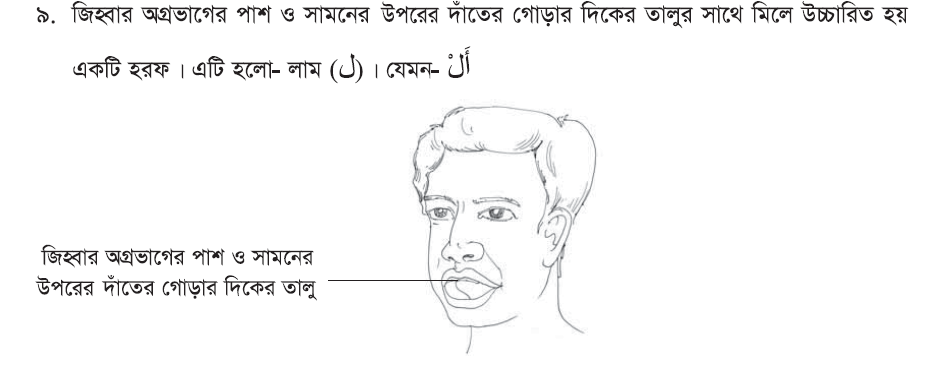 ৯নং মাখরাজ
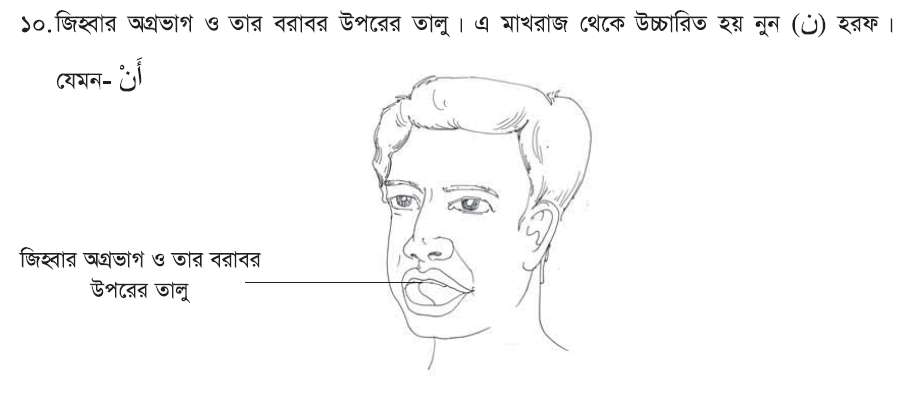 ১০নং মাখরাজ
জোড়ায় কাজ
জাওফ বা মুখের খালি জায়গা থেকে যেসব হরফ উচ্চারিত হয় তা লিখ।
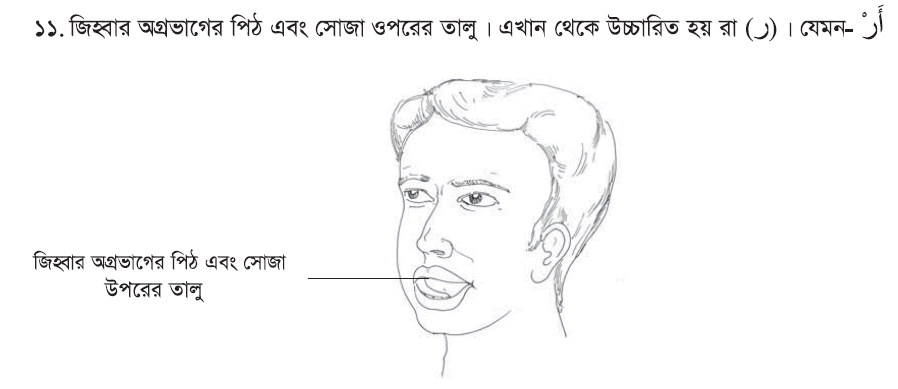 ১১নং মাখরাজ
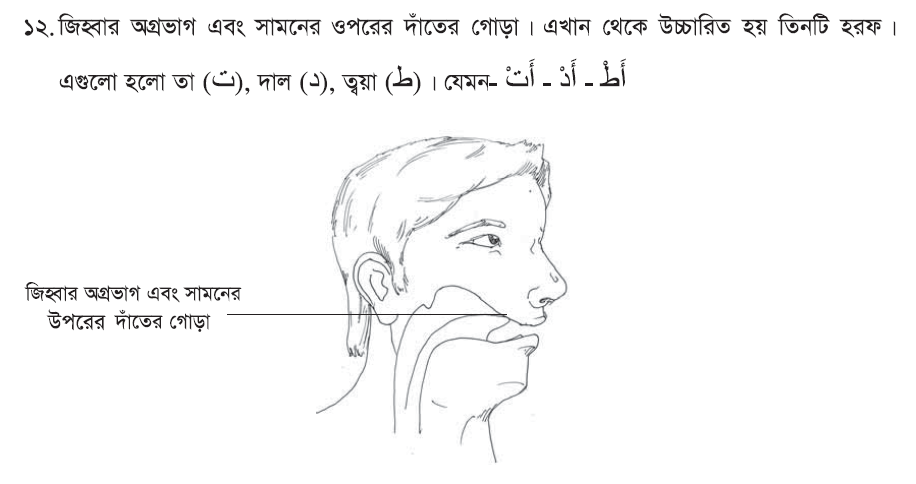 ১২নং মাখরাজ
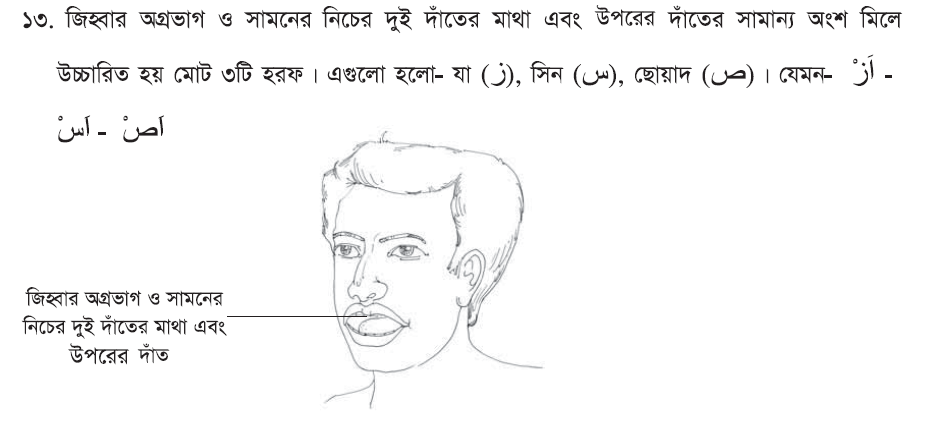 ১৩নং মাখরাজ
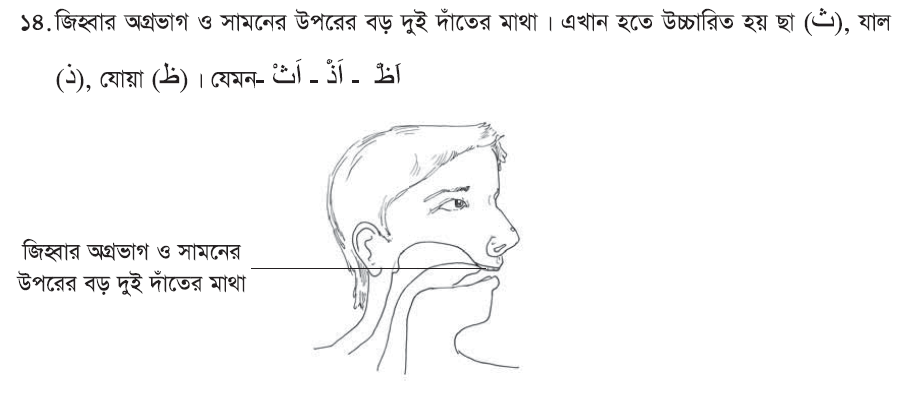 ১৪নং মাখরাজ
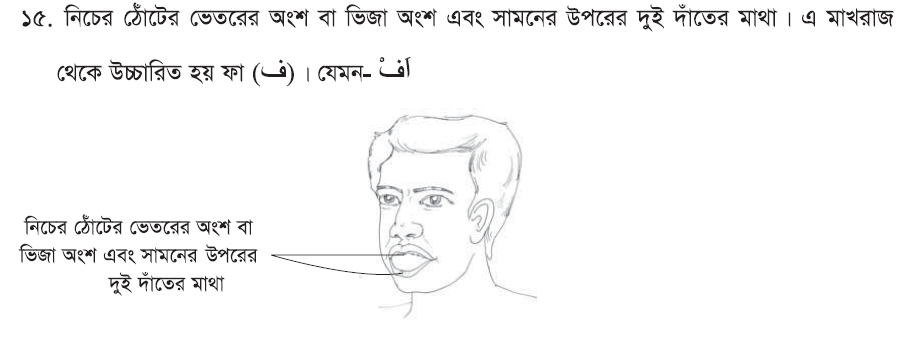 ১৫নং মাখরাজ
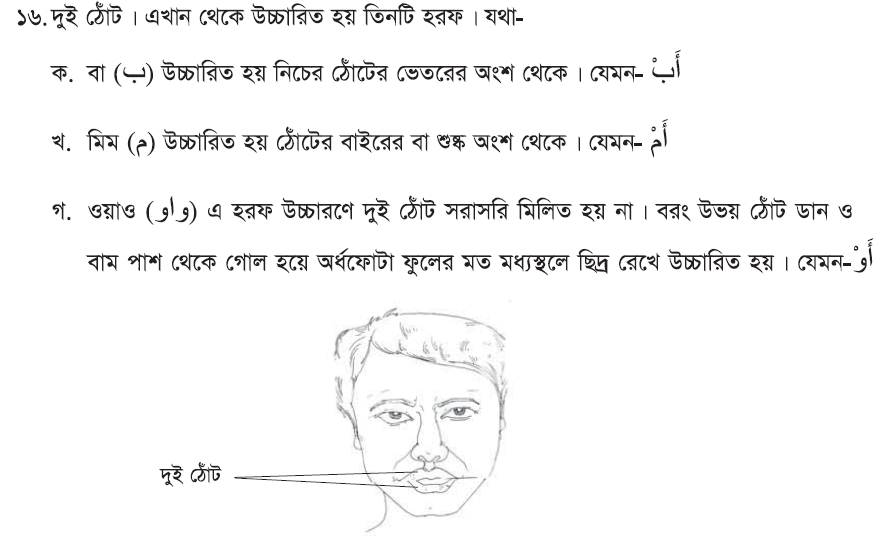 ১৬নং মাখরাজ
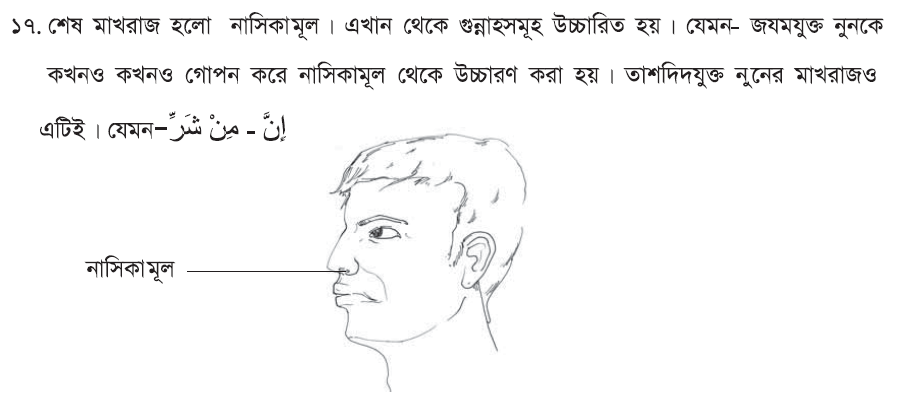 ১৭নং মাখরাজ
দলগত কাজ
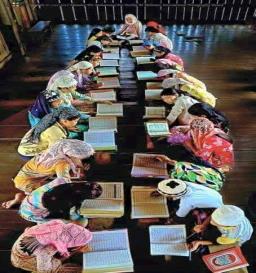 শুদ্ধভাবে কুরআন তিলাওয়াতে মাখরাজ কেন গুরুত্বপূর্ণ?
এসো উত্তর বলি
মাখরাজ কোন ভাষার শব্দ?
মাখরাজ বলতে কি বুঝ?
মাখরাজ মোট কতটি?
১নং মাখরাজ কী? এ স্থান থেকে কয়টি হরফ উচ্চারিত হয় ও কী কী?
১৭নং মাখরাজ কী? এখান থেকে কোন হরফ উচ্চারিত হয়?
বাড়ির কাজ
বিশুদ্ধভাবে কুরআন তিলাওয়াতে মাখরাজ শিক্ষার গুরুত্ব ব্যাখ্যা কর।
আল্লাহ্ হাফেজ
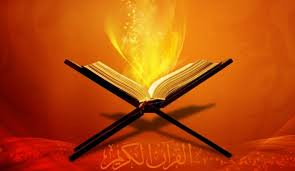